九年级英语上 新课标 [冀教]
Unit 5  Look into Science
Keep the Candle Burning
WWW.PPT818.COM
Think About It !
◆Do you think science is interesting? 
Why or why not?
◆ Name one or two famous Chinese scientists. What do you know about them?
New Words
holder
shallow
lighter
oxygen
examine
match
Read the lesson and fill in the blanks.
Let’s do the experiment together!Put the candle in the candle holder.Put the candle holder on the dish.Fill the dish half full with water.Light the candle with a　　　or a lighter.What can you see?The candle is burning. ___　　　 the candle burn for two or three minutes.Then carefully put the jar over it until the top of the jar rests on the dish.As the candle burns,it　　　　the oxygen in the air.When the candle stops　　　　,it has used up all the oxygen in the air.The water inside the
 jar　　　　and fills about　　　　 of the jar.This is because about one fifth of the air is made up of oxygen.
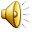 match
Let
uses
burning
rises
one fifth
Read the text and find out main phrases and sentences.
Main phrases:
·use up
·be made up of
Main sentences:
·Science is so interesting!
·Fill the dish half full with water.
·Light the candle.
·Carefully put the jar over the candle until the top of the jar rests on the dish.
·The water inside the jar rises.
·Because about one fifth of the air is made up of oxygen,the water rises and fills about one fifth of the jar.
☆教材解读☆
1.Science is so interesting! 
◆so为副词,意为“这样,如此”,用于修饰形容词或副词的原级,表示程度。常见用法如下:
(1)“so+形容词+a/an+单数名词”相当于“such a/an+形容词+单数名词”。
(2)so后可接many,much,few和little来表示名词的数量。
(3)so…that…意为“如此……以至于……”,构成结果状语从句。
◆interesting为形容词,意为“有趣的”,表示事物本身含有令人感兴趣的因素,可作表语或定语,用于说明物。
【拓展】　interested也为形容词,意为“感兴趣的”,表示人对物的感受,在句中可作表语,常用于固定短语be/get interested in“对……感兴趣”。
2.Fill the dish half full with water. 
half full with water为形容词短语,在句中作状语,表伴随状态。
3.Light the candle. 
light为动词,意为“点燃”,可构成短语light up“点(烟),照亮”,宾语为代词时,应放在light与up之间。light的过去式和过去分词为lighted/lit,lighted/lit。
【拓展】　(1)light作名词时,意为“灯,光”。
(2)light作形容词时,意为“轻的,浅的”。
4.Carefully put the jar over the candle until the top of the jar rests on the dish. 
carefully为副词,意为“细心地,认真地”,其形容词形式为careful,意为“小心的”。care可用作动词,意为“关心”,也可用作名词,意为“照顾”。
5.When the candle stops burning,it has used up all the oxygen in the air. 
use up意为“用完,用光”,为“动词+副词”构成的短语。这类短语用名词作宾语时,名词可用在副词前,也可放在副词后;用代词作宾语时,代词则必须放在副词前,该短语相当于run out of…,可用于被动语态。
6.The water inside the jar rises. 
rise为不及物动词,意为“升起,上升”,其过去式和过去分词分别为rose,risen。rise多用于表示日月星辰的升起、河水或物价上涨等方面。
7.Because about one fifth of the air is made up of oxygen,the water rises and fills about one fifth of the jar. 
◆one fifth意为“五分之一”,这是一个分数。分数的表达一般遵循以下规则:分子用基数词,分母用序数词;当分子大于一时,分母要用复数形式;并且其中的连词符号有时可以省略。
【注意】　分数后面跟of短语作主语时,谓语动词的单复数由of后面的名词的单复数决定。
　　◆be made up of意为“由……组成”,表示由多种成分、团体、成员或单位等组成,并强调整体的构成或组成。
Do the experiment in groups.
Read about the experiment in this lesson.With a group of classmates,practice the experiment.Do your experiment in front of the class.Don’t forget the following things:
·First,describe your experiment.
·Second,ask the class what they think will happen.
·Third,do the experiment.
·Finally,ask the class if the result is what they expected.
Ⅰ.选词(组)填空
1.Don’t　　　　(use up/push up)all of the ink.Leave some for me. 
2.The medical team　　　　              (is made of/
is made up of)five experienced doctors. 
3.Please fill the hole　　　　(with/in)sand and water. 
4.They didn’t realize their mistake　　　　(until/ as)we told them. 
5.My brother wasn’t　　　　              (strong 
enough/ enough strong)to lift the box.
use up
is made up of
with
until
strong enough
Ⅱ.单项填空
1.I fill a jar　　　　water.And I cover the 
top　　　　a piece of cardboard. 　　　　　　
A.with,with	B.use,use
C.with,use	D.use,with
2.Let’s do the experiment and see　　　　will happen. 
A.what	B.when	C.how	D.where
3.I will　　　　them the theory. 
A.say	B.speak	C.talk	D.tell
4.The water in the river　　　　after it rained. 
A.rise	B.raise	C.raised	D.rose
5.You needn’t keep the candle　　　　.It’s bright enough here. 
A.burn	B.to burn	C.burning	D.burned
A
A
D
D
C
Ⅲ.连词成句
1.minutes,will,sun,the,rise,five,in(.)
 
2.like,science,doing,experiments,do,you(?)
 
3.high,the,did,how,rise,water(?)
 
4.do,they,the,did,last,experiment,week(?)
 
5.Kate,the,as,did,described,experiment,she,it(.)
The sun will rise in five minutes.
Do you like doing science experiments?
How high did the water rise?
Did they do the experiment last week?
Kate described the experiment as she did it.
Homework
1.Finish off the exercises in the activity book.
2.Preview Lesson 27.
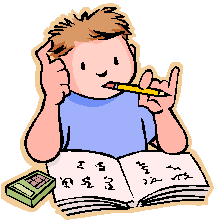